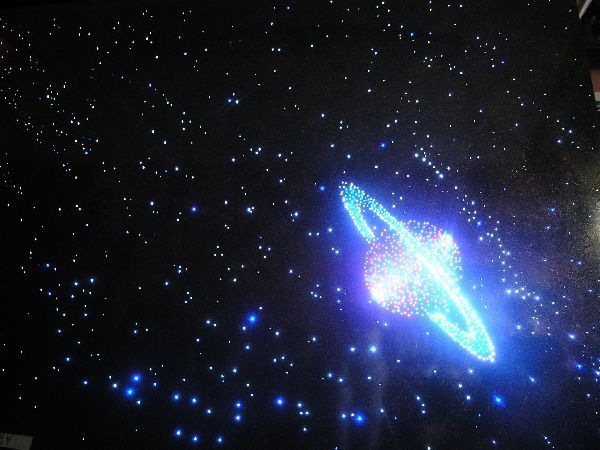 День космонавтики
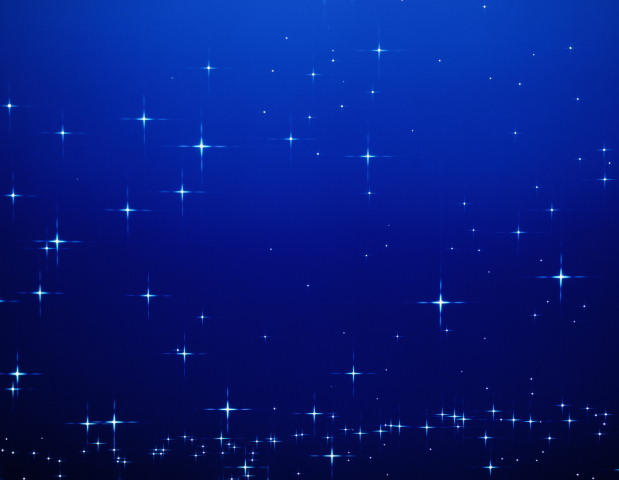 12 апреля
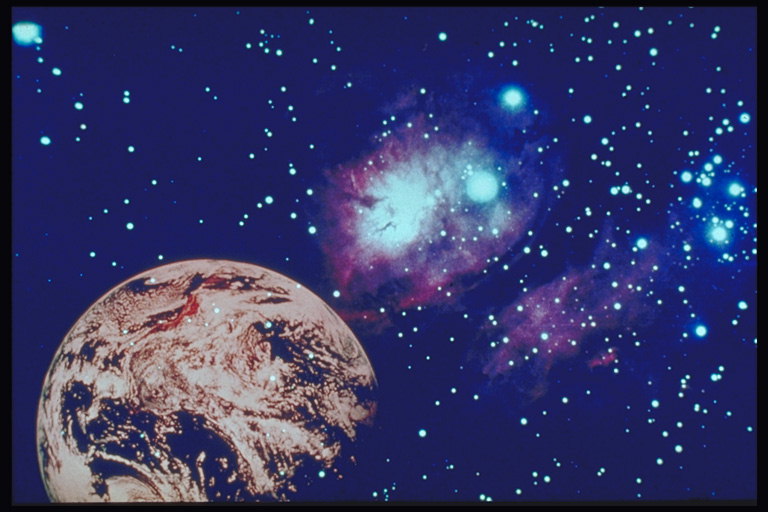 12 апреля 
 День космонавтики
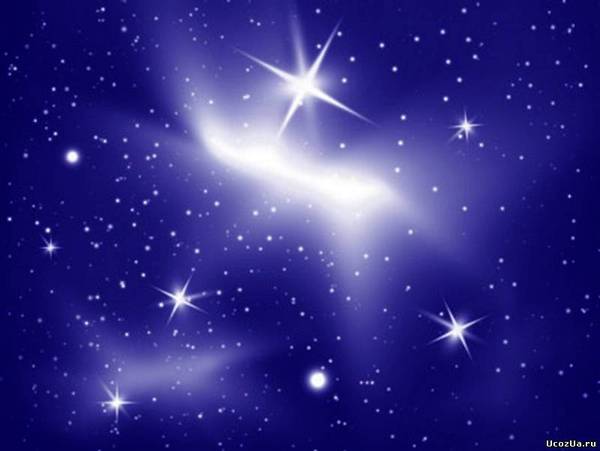 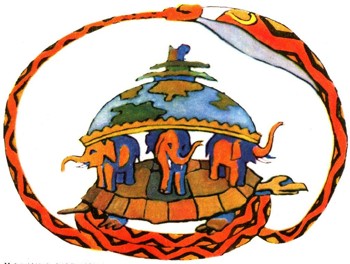 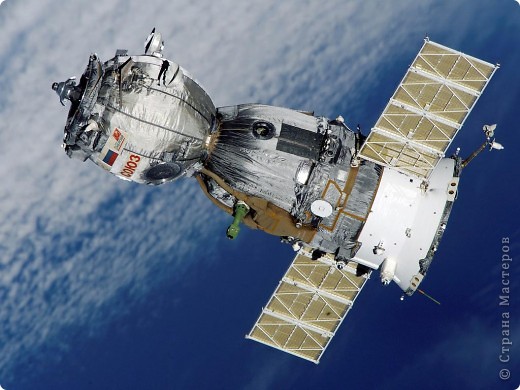 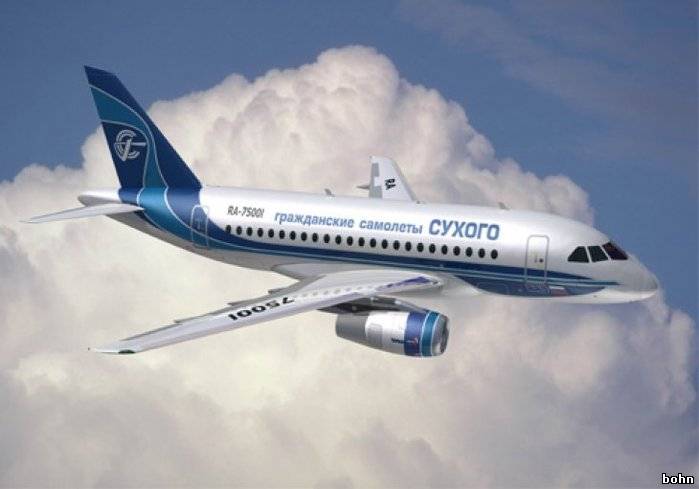 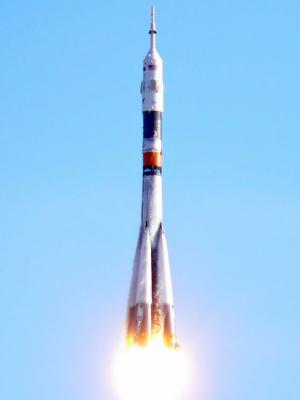 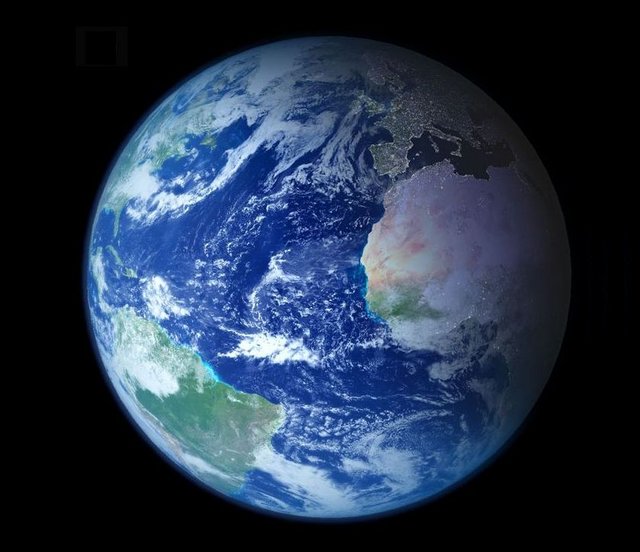 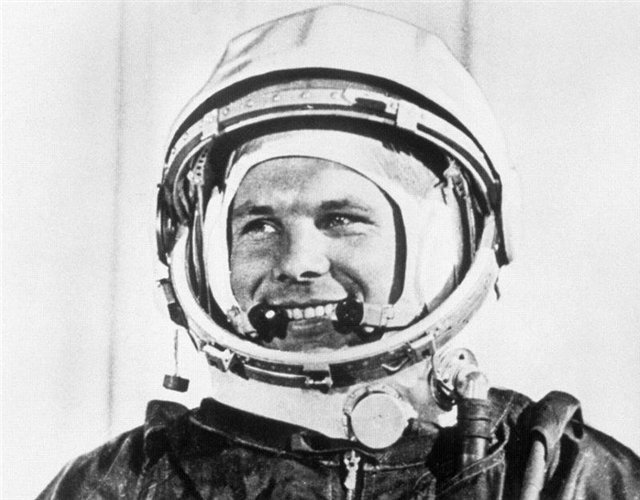 Юрий Алексеевич Гагарин
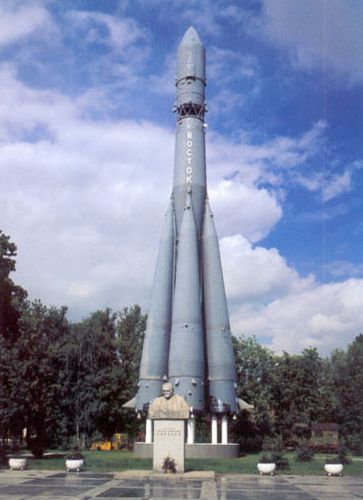 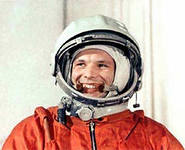 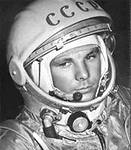 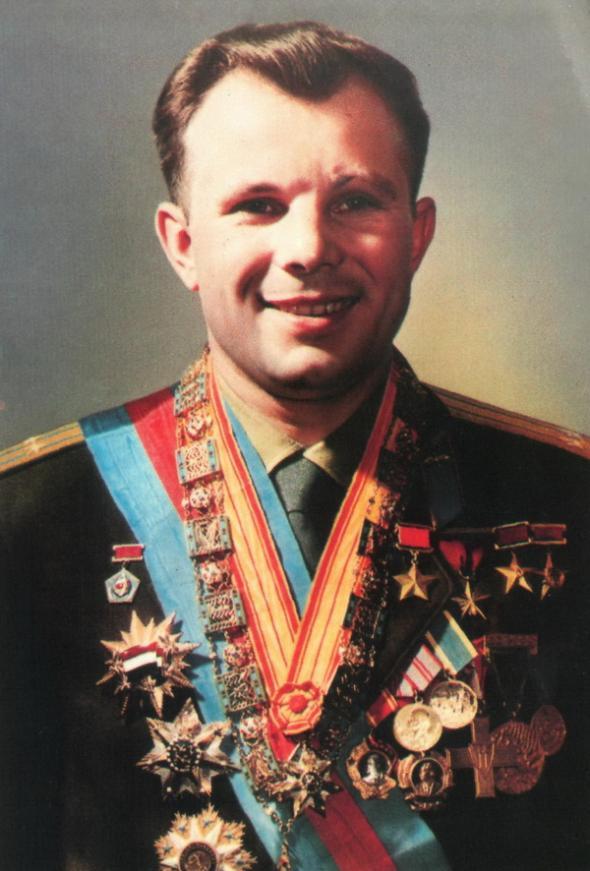 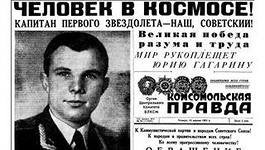 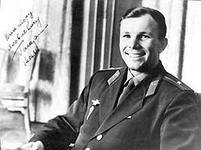 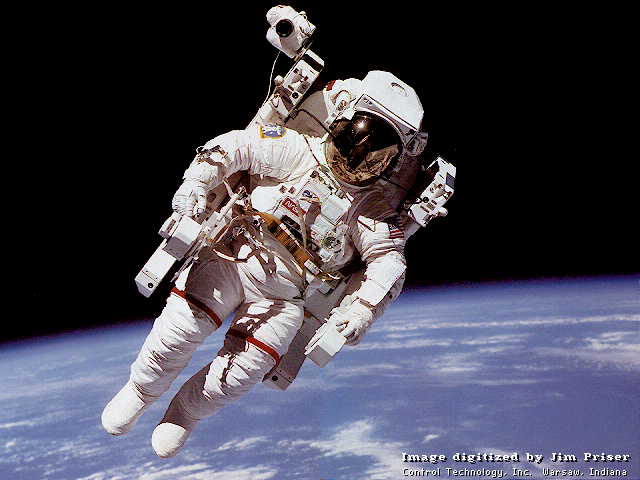 космонавт
космонавт
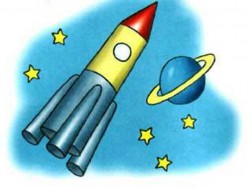